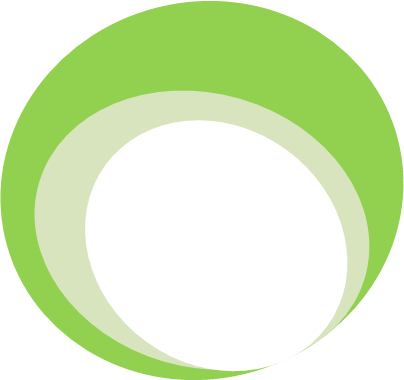 1
TÔI VÀ CÁC BẠN
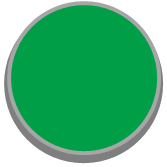 Bài
5
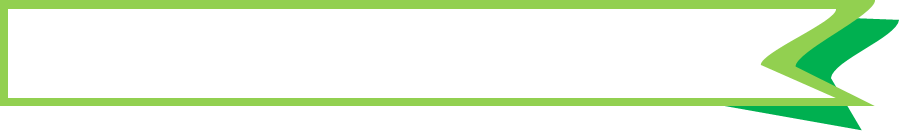 SINH NHẬT CỦA VOI CON
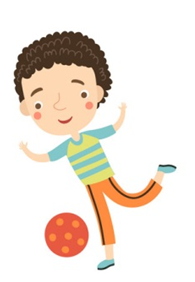 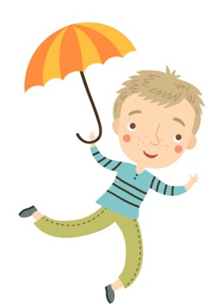 Ôn và khởi động
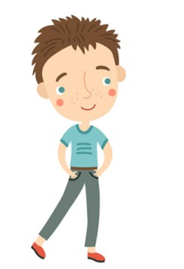 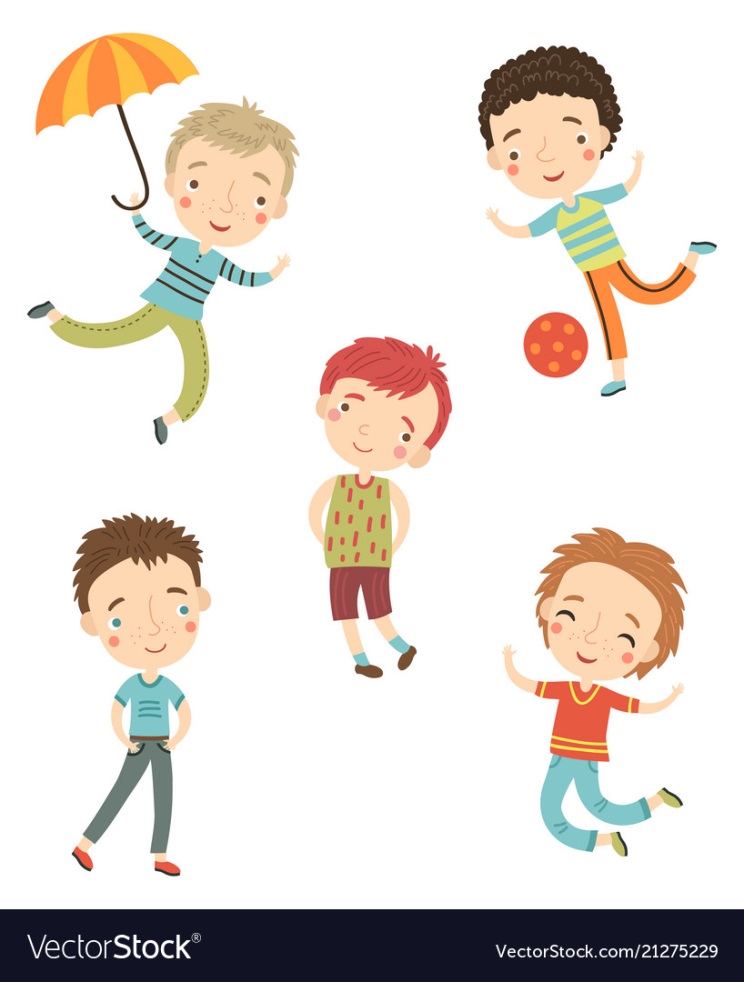 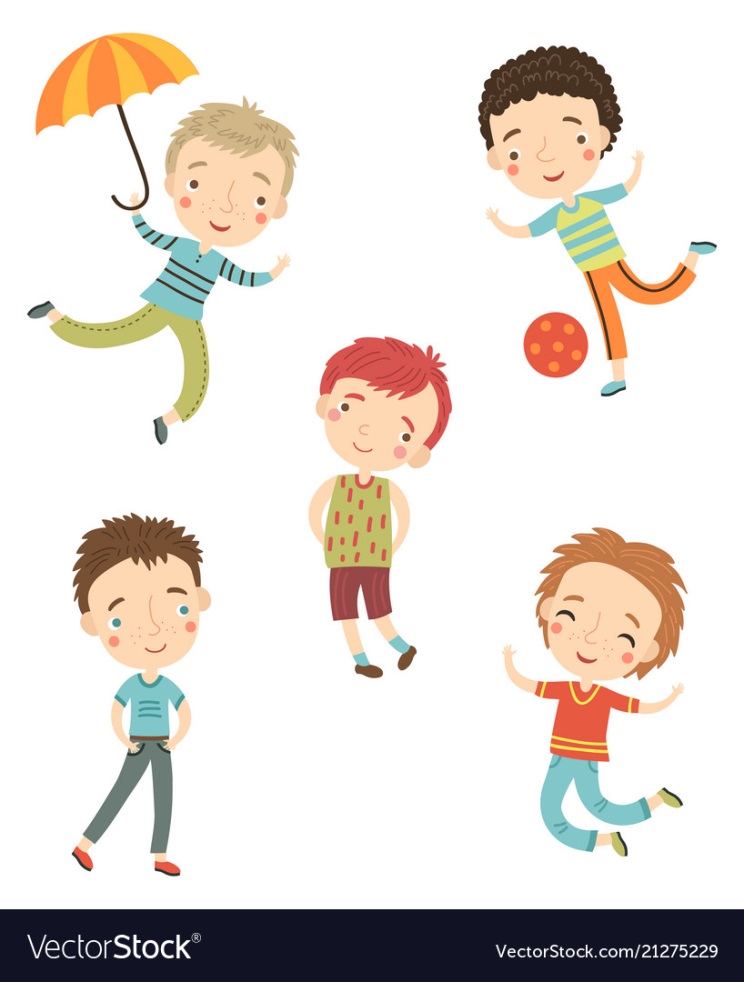 5
Chọn từ ngữ để hoàn thiện câu và viết câu vào vở
bổ ích
vui
tốt đẹp
buồn bã
Vân rất (….)  vì được đi chơi cùng các bạn.
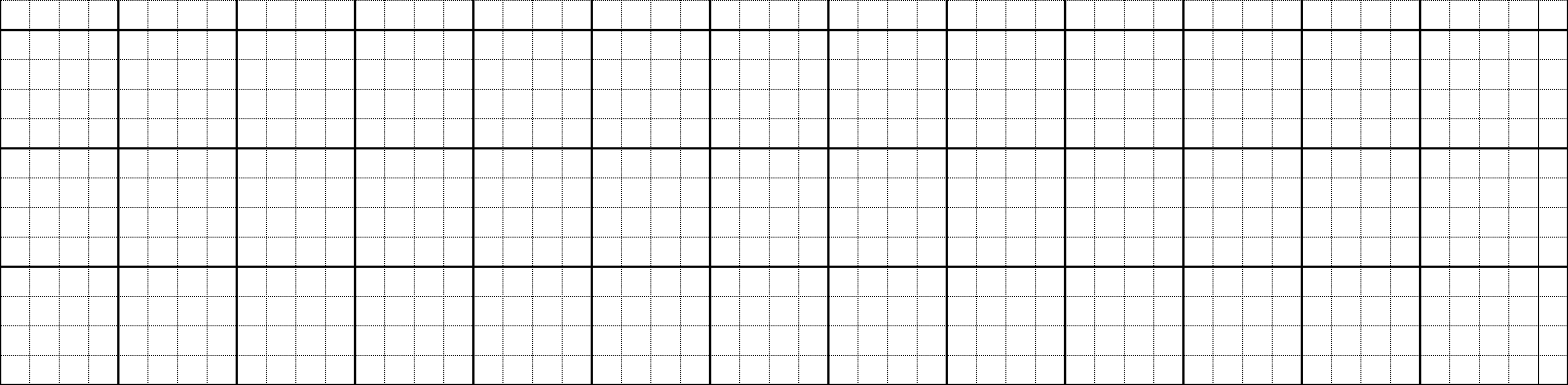 Vân ǟất νίi νŰ đưϑ đi εΠ cùng các bạn.
[Speaker Notes: GV cho hs chọn từ. HS chọn vào từ nào thì GV nhấp vào từ đó. Nhấp đúng từ ‘vui” thì nó sẽ di chuyển về chỗ trống. Sau đó enter là câu mẫu viết vở sẽ xuất hiện]
6
Quan sát tranh và dùng từ ngữ trong khung để nói theo tranh
chơi đùa 	      gấu	    hát		  sinh nhật
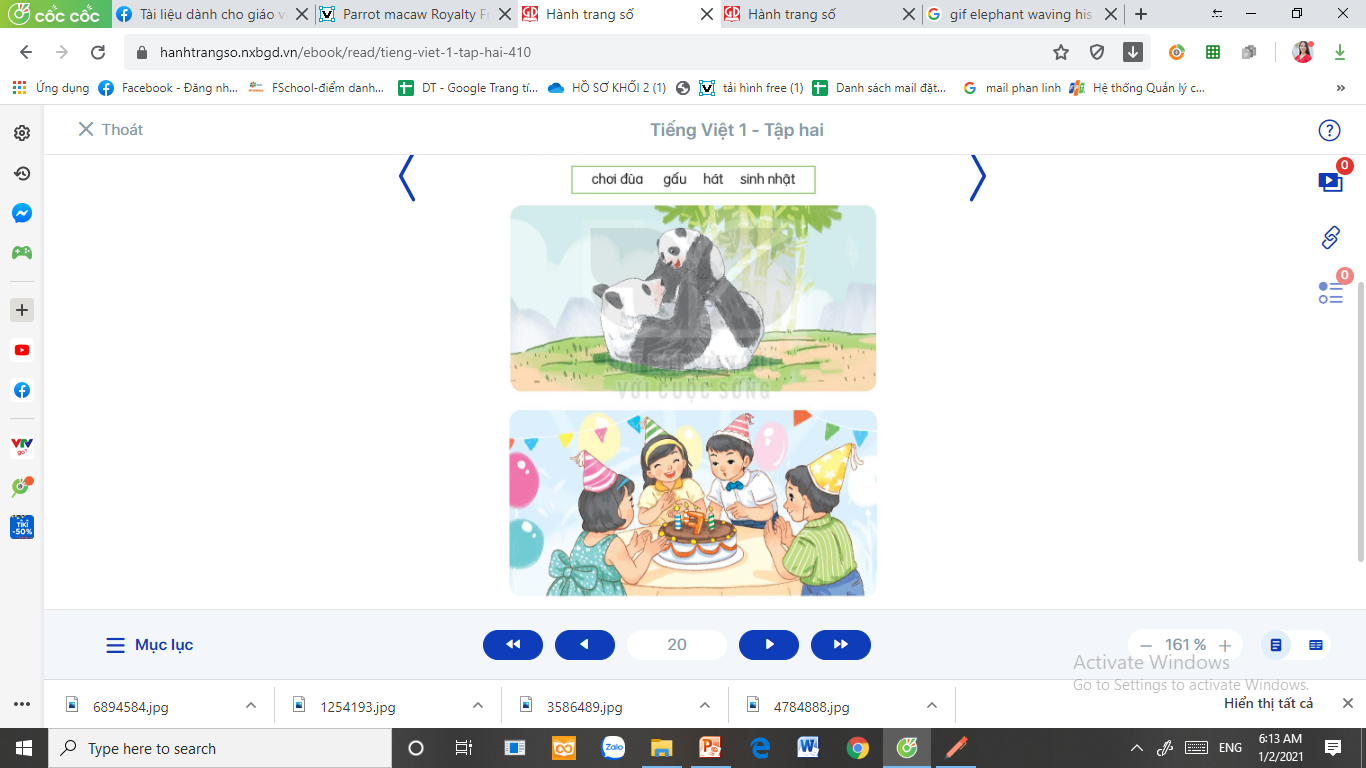 [Speaker Notes: GV linh động tổ chức hoạt động]
7
Nghe viết
Các bạn chúc mừng sinh nhật voi con.
Nó huơ vòi cảm ơn các bạn.
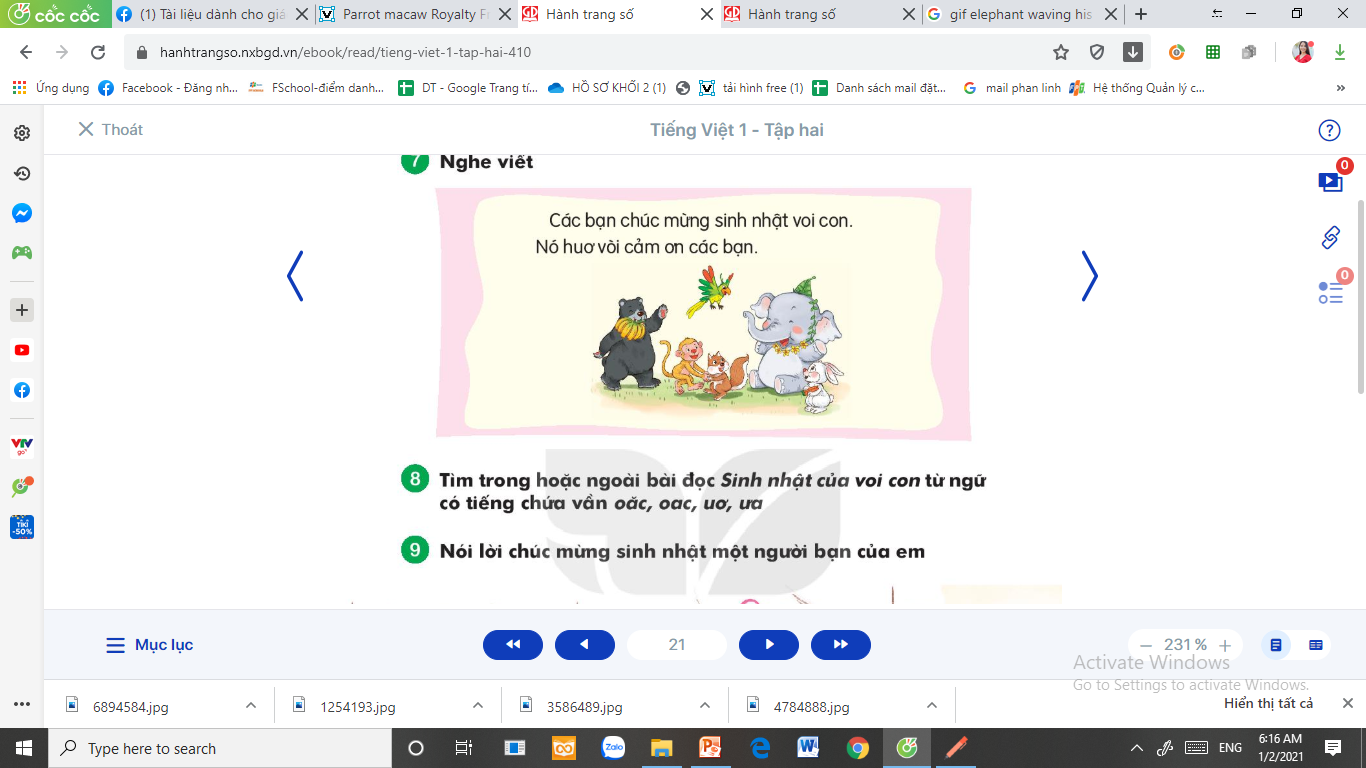 [Speaker Notes: Giáo viên giúp HS khai thác như các giáo án trước nhé!]
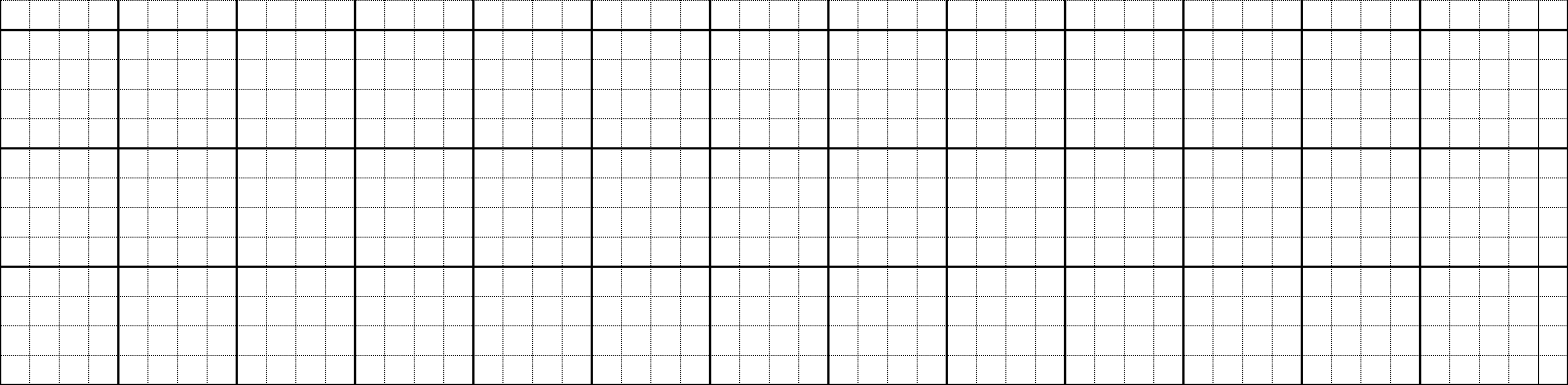 Các bạn εúc jừng ǧ΅ζ ηật vΡ cΪ.
Nó huơ vā cảm Ω các bạn.
[Speaker Notes: GV chiếu cho HS xem cách trình bày trước, sau đó nhấn tắt màn hình rồi đọc cho hs viết.]
8
Tìm trong hoặc ngoài bài đọc Sinh nhật của voi con  từ ngữ có tiếng chứa vần oăc, oac, uơ, ua
Thi đua
[Speaker Notes: Gọi HS đọc lại bài]
9
Nói lời chúc mừng sinh nhật một người bạn của em
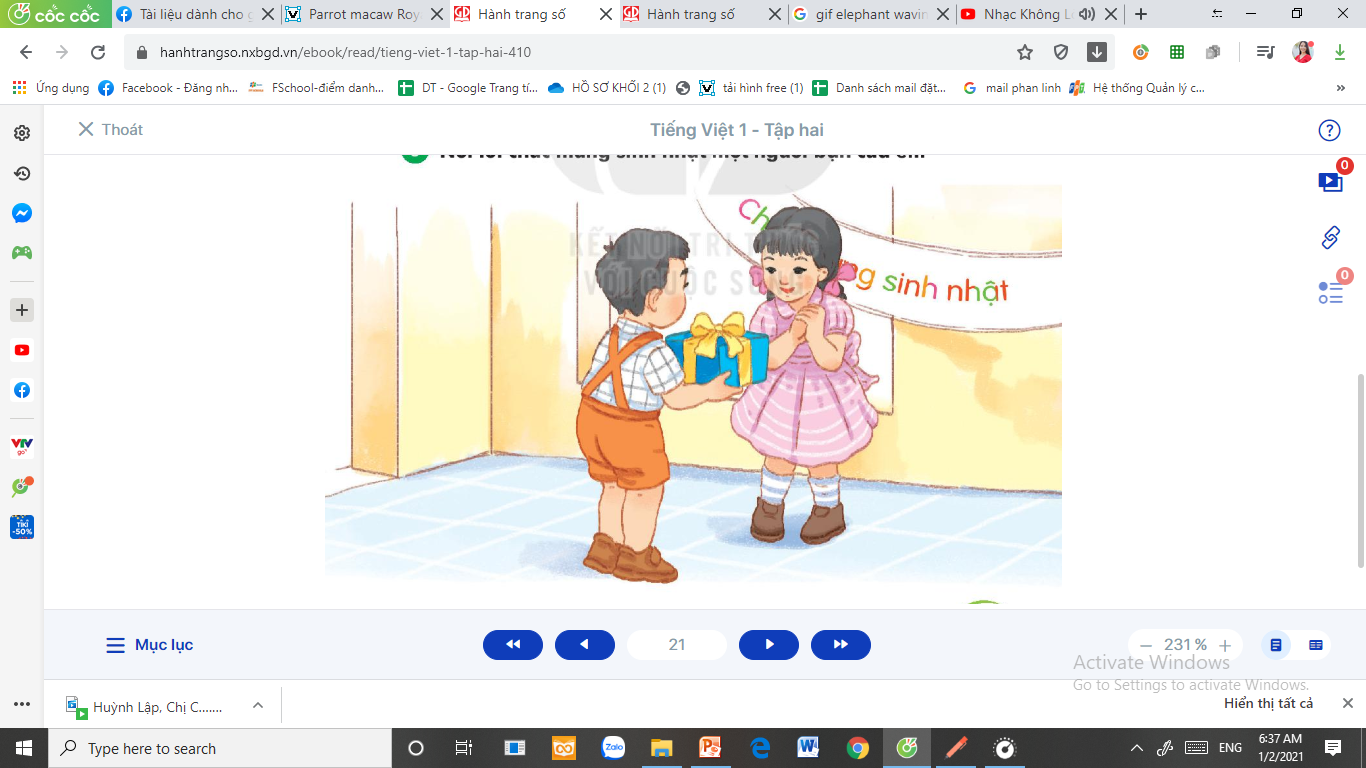 [Speaker Notes: HĐ này Gv có thể cho HS bốc thăm từng cặp lên nói trước lớp (sẽ rất thú vị đây. hihi)]
10
Củng cố
Dặn dò: + Xem lại bài trang 18      trang 21
+ Xem bài ÔN TẬP  (trang 22 + 23)